Talentian ja Solan yhteinen palkkailta 1.11.2023
Konstantin Laakkonen
Jaana Manssila
Alpo Heikkinen
Laakkonen, Manssila, Heikkinen
Palkkakehityksen vaikuttavat keskeisesti:
Yleinen palkkataso - esimerkki sopimuskauden korotuksista SOTE-sopimus
Työnjako, tehtävien vaativuus ja palkka
Tehtävänjakomallilla on vaikutusta eri ammattiryhmien tehtävien vaativuuteen
Liiterakenne- ja palkkahinnoittelukohta uudistuksen neuvottelutulos pitäisi olla valmis 1/2024 loppuun mennessä, jonka jälkeen aloitetaan neuvottelu palkkausjärjestelmän määräysten uudistamisesta
Tehtävänjaot tulisi huomioida paikallisissa palkkausjärjestelmissä sekä tulevassa palkkausjärjestelmäuudistuksessa
Palkkaa on tarkistettava ja muutokset kirjattava tehtävänkuvaukseen, aina kun tehtävien vaativuus olennaisesti muuttuu.
Työnantajan on varmistettava työntekijöiden ja viranhaltijoiden tasapuolinen kohtelu
Toimivaa työnjakoa on vaikea toteuttaa, jos henkilöstöryhmät kokevat, että lähes vastaavasta työstä maksetaan hyvin erilaista palkkaa.
Hyvinvointialueille ja kuntiin osaamisen vaativuuteen perustuva uusipalkkausjärjestelmä Osva-tasot hinnoittelukohtien sisällä (Sitoumuksetta)
Liite 2
Liite 3
Taso 3
Taso 2
Liite 1
Liite 4
Liite 5
Taso 1
Taso 3
Taso 2
Taso 1
6.10.2023
SOTE-palkkaustyöryhmä-09-10-2023
Ei toimivaa työnjakoa ja TVA
TVA 04A
TVA 050
TVA 06A
Työnjakomalli, palkkaus ja osaamisen vaativuuden portaat
Alempaan hinnoitteluun siirtyvää työtä - Tätä myymme TA:lle!
Aiempi TVA 04A
Vaativuuden ja palkan nousu - Tätä saamme/ostamme työnantajalta!
Aiempi TVA 050
Aiempi 06A
Avustavat työt ja tukitoiminnot
Muuta/ennakkokysymyksiä
Palkkaharmonisointi
- Työnantaja päättää, mutta maksimiaika on 2-3 vuotta. 

Mistä löytyy palkkataulukot?
Talentian verkkosivuilta

Palkkaerot eri aloilla
- Keinoina mm. palkkaohjelma
- Huomioitava kuitenkin myös TES:n etujen arvo, joilla julkisella sektorilla kompensoitu alempia palkkoja

Työn vaativuuden arviointi/palkkaus, tuleeko tehtävän kuvassa päätösten tekeminen palkkaharmonisoinnissa käsittelyyn?
- Itsenäinen vastuu keskeinen tehtävän vaativuustekijä. Huomioitava tasossa kuitenkin, että päätöksenteko voi olla suljettua harkintaa tai avointa harkintaa jne
Työnjako veto- ja pitovoimatekijänä
Linjaukset työnjakoon Talentian sivuilla – 
10 pointtia:
Työtehtävien kohdentuminen 
koulutuksen, osaamisen ja 
lainsäädännön vaatimusten mukaisesti sekä
asiakkaiden tarpeisiin vastaten.
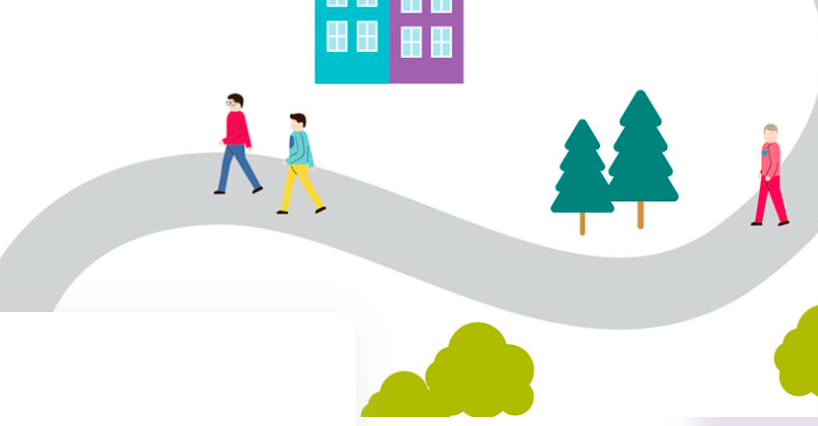 Tilapäisenä sosiaalityöntekijänä työskentely
Valviran nykyinen linjaus toimivaltaisena viranomaisena perustuen amha 12 § 1 mom: 
Sosiaalityöntekijän tehtävissä voi toimia tilapäisesti enintään vuoden ajan sosiaalityöntekijän ammattiin opiskeleva henkilö, joka on suorittanut hyväksytysti sosiaalityön aineopinnot ja käytännön harjoittelun. 
Työnantaja vastaa siitä, että tilapäisesti sosiaalityöntekijän tehtävissä toimivalla henkilöllä on laissa säädetyt edellytykset toimia tehtävässään. 
Ei oikeuskäytäntöä tai valvontaviranomaisten ratkaisuja esim. seuraamuksista. 
Talentian vaikuttamistoimet
Talentian ratkaisuehdotukset
Resurssit koulutusmääriin ja muuntokoulutukseen, työolosuhteiden                                  parantaminen, asiakasmitoitus, joustot: https://www.talentia.fi/uutiset/sosiaalityontekijapulaan-on-seitseman-ratkaisun-avainta/
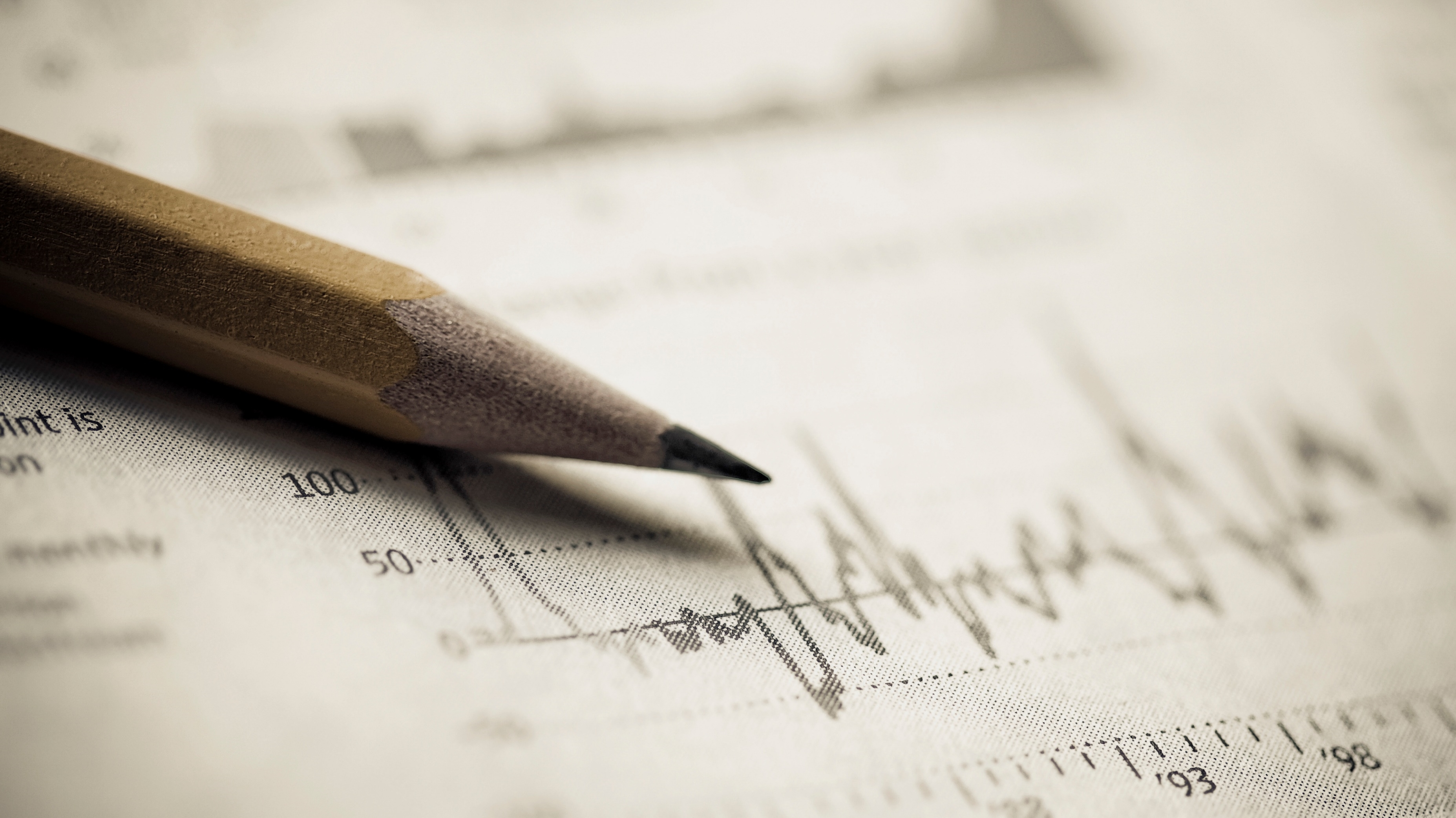 Kehyspohdintaa sosionomien osaamisesta ja erityisosaamisesta   aineistot 2019-2023 Alpo Heikkinen Talentia ry 1.11.2023
Peritus	Techne
Artifex	ars
Taito on kreikaksi tekhne (-> tekniikka) latinaksi ars (-> taide).Taitaminen liittyy siis etymologisesti sekä tekniikkaan että taiteeseen.
Kreikan sanalla tekhne on ajateltu olevan kolme merkitystä:
1) Taito = kyky ja valmius suorittaa tiettyjä artikuloitavissa ja opeteltavissa olevia asioita.2) Tieto yleisistä periaatteista. Tietoon perustuva osaaminen ja osaamisen pohjalla oleva tieto.3) Inhimillisyys. Tekhne on olennaisesti jotain ihmisen aikaan saamaa tai keksimää. 


SOSIONOMI AMK-TUTKINNON KOMPETENSSIT

Sosiaalialalla tarvittavaa osaamista kuvaavat kompetenssit ovat:

Sosiaalialan eettinen osaaminen
Asiakastyön osaaminen
Sosiaalialan palvelujärjestelmäosaaminen
Kriittinen ja osallisuutta edistävä yhteiskuntaosaaminen
Tutkimuksellinen kehittämis- ja innovaatio-osaaminen
Työyhteisö-, johtamis- ja yrittäjyysosaaminen

Kompetenssit on hyväksytty SOAMK-verkoston verkostokokouksessa 20.4.2023.

Ovatko jotkin kompetenssialueet selkeimmin kannustimissa laiminlyöty? (Alpo)
Sosionomien osaamisen ja erityisosaamisen sanoittaminen
TES retoriikan täydentäminen
työ voi sisältää itsenäisen harkinnan ja päätöksenteon lisäksi erityisryhmään kohdentuvan työmenetelmän osaamisen, soveltamisen ja hallinnan sekä erityislainsäädännön tuntemisen. Tehtävä voi edellyttää vastuun yksilöllisistä ja räätälöidyistä ratkaisuista vaativalle asiakasryhmälle. Tehtävästä suoriutuminen voi edellyttää lisäkoulutusta tai erikoistumiskoulutusta. Tehtävä voi sisältää merkittävää taloudellista vastuuta tai sosiaalialan asiantuntijuuden edustamista työyhteisössä tai palveluverkostossa. Tehtävä voi sisältää sosiaalisia ongelmia koskevien vaikutusten arviointia ja tiedon tuottamista palvelujärjestelmän toimivuutta koskevan päätöksenteon tueksi. Tehtävä voi edellyttää laajat ja syvälliset tiedot sekä tarvittavat teoreettiset tiedot toimia työelämän kehittäjänä vaativissa asiantuntijatehtävissä sekä valmiudet seurata ja eritellä alan tutkimustiedon ja ammattikäytännön kehitystä.
 

Kohdissa 2-3 tehtäväkohtaiseen palkkaan vaikuttaa se, onko ammattihenkilölle ohjautunut hänen koulutuksensa tuottaman osaamisensa perusteella kohdennettua ja erityisosaamista edellyttävää vaativaa asiakastyötä. Tehtäväkohtaiseen palkkaan vaikuttaa lisäksi se, sisältyykö työhön kehittämistehtäviä, suunnittelutehtäviä ja vaikuttamistyötä palvelurakenteisiin.
Puuttuuko jotakin? Alpo.heikkinen@talentia.fi